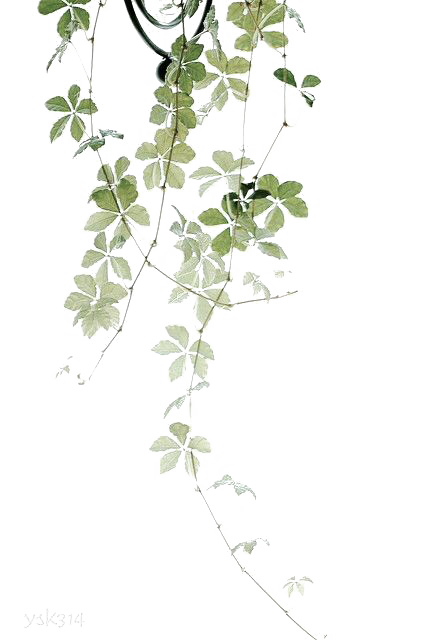 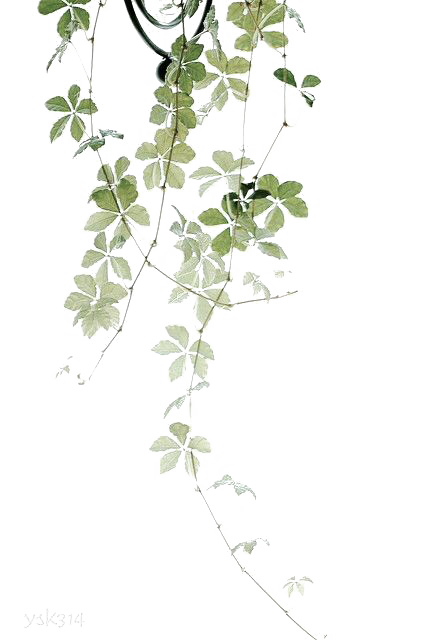 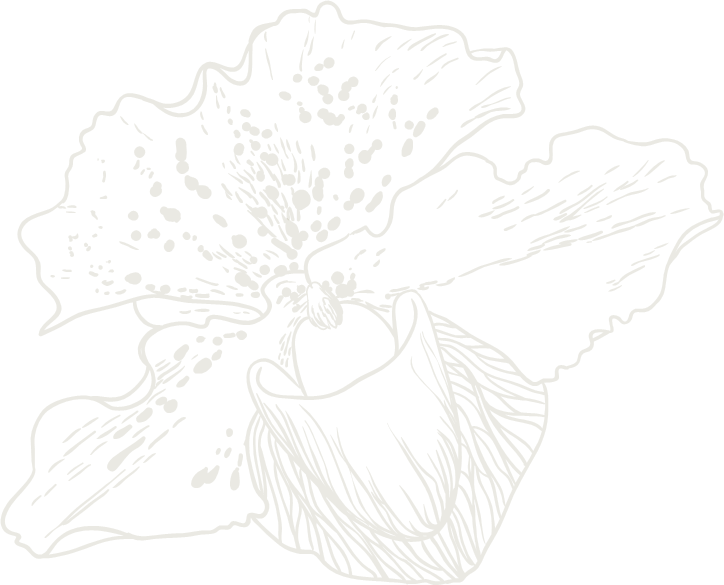 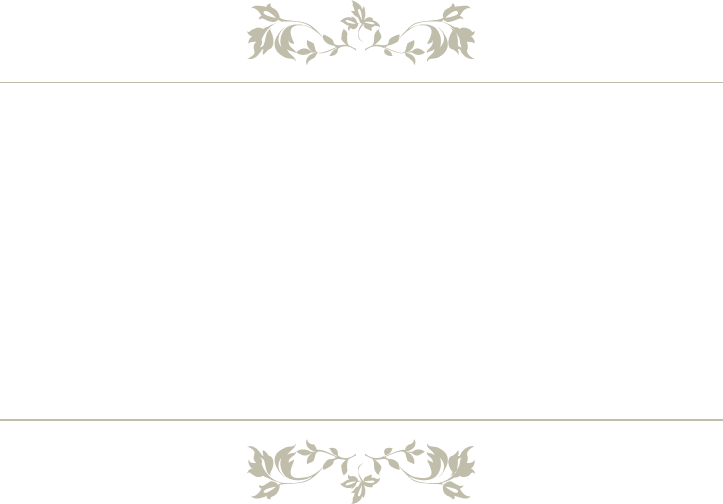 NGỮ VĂN 9
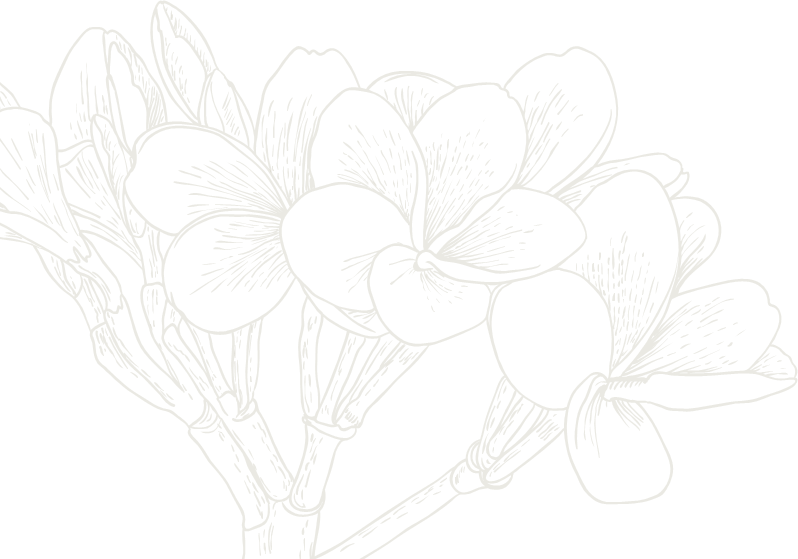 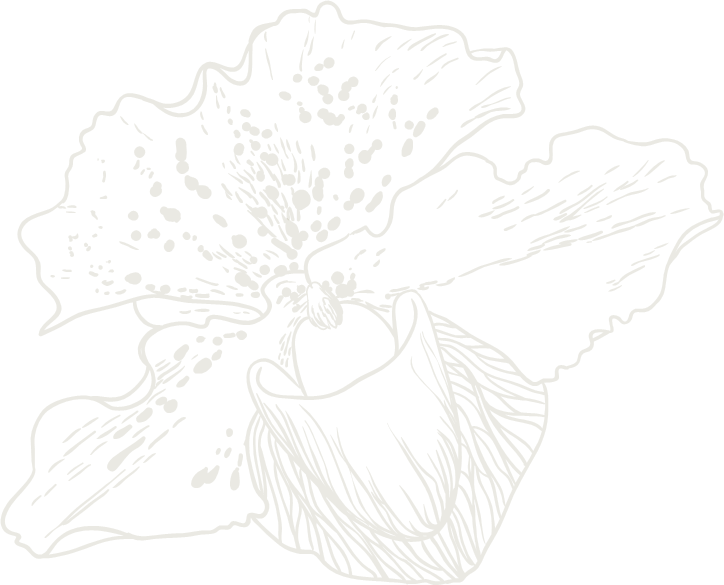 TIẾT 71: NÓI VÀ NGHE
THẢO LUẬN MỘT VẤN ĐỀ ĐÁNG QUAN TÂM TRONG ĐỜI SỐNG PHÙ HỢP VỚI LỨA TUỔI 
(ĐƯỢC GỢI RA TỪ TÁC PHẨM VĂN HỌC)
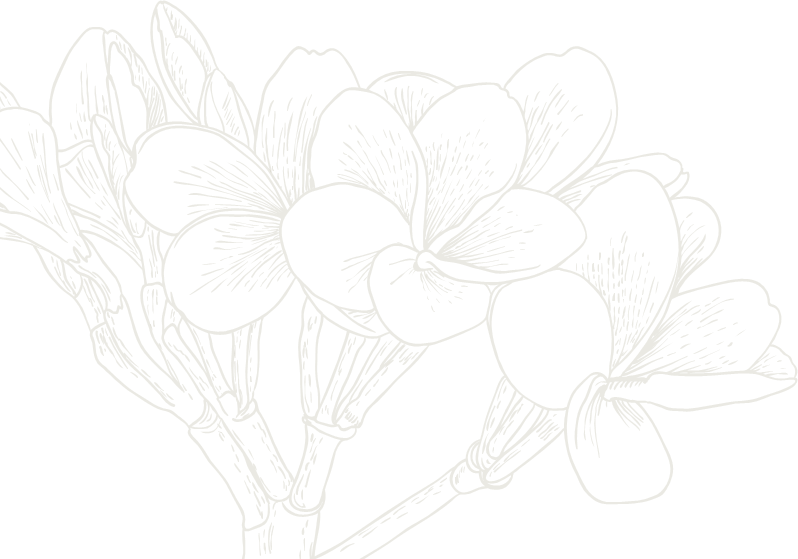 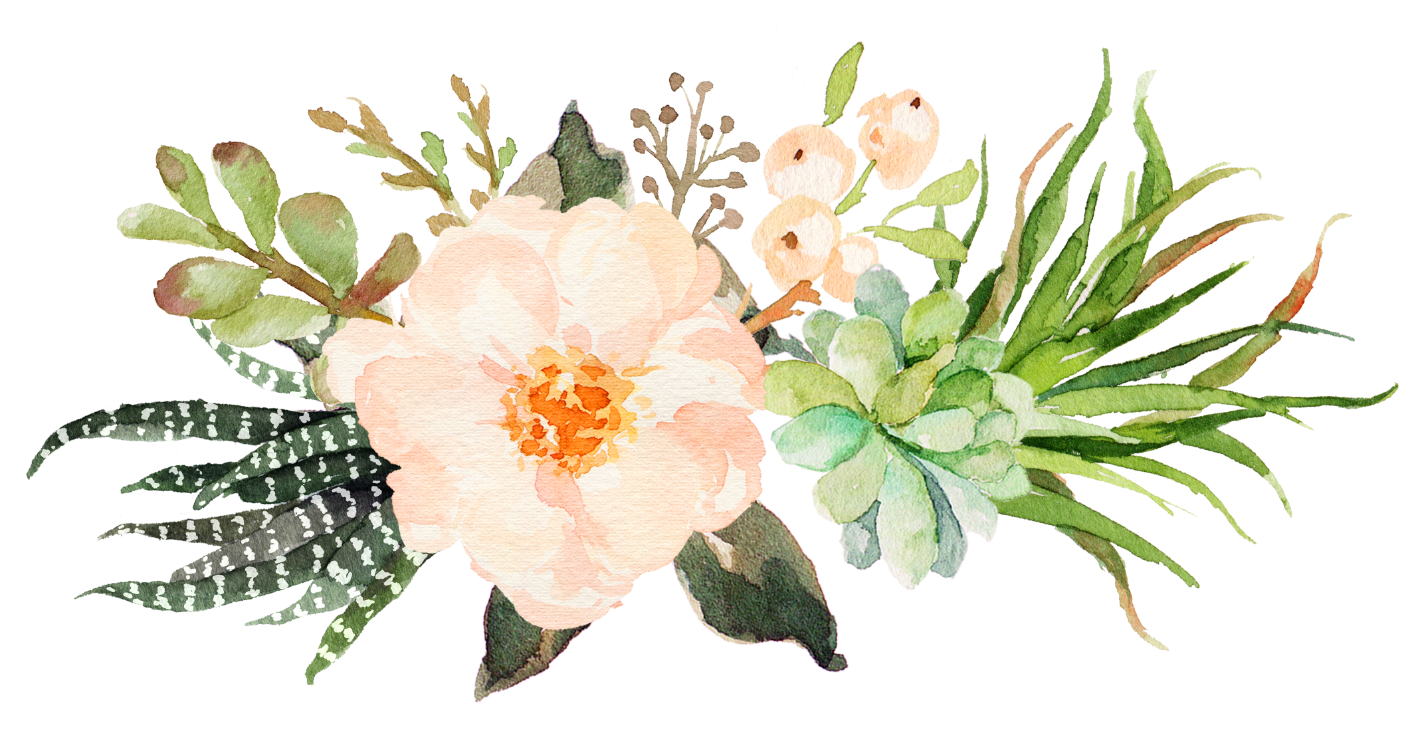 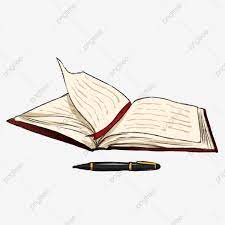 Hãy cho biết vấn đề mà em quan tâm được gợi ra từ một tác phẩm văn học mà em đã học hoặc đã đọc.
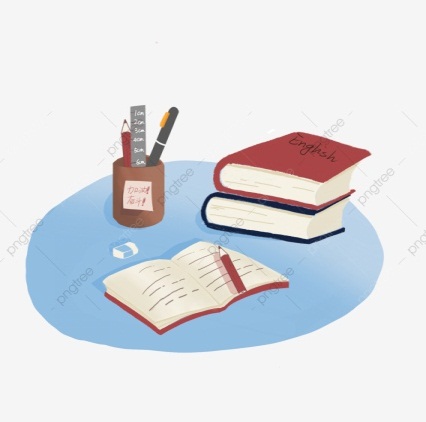 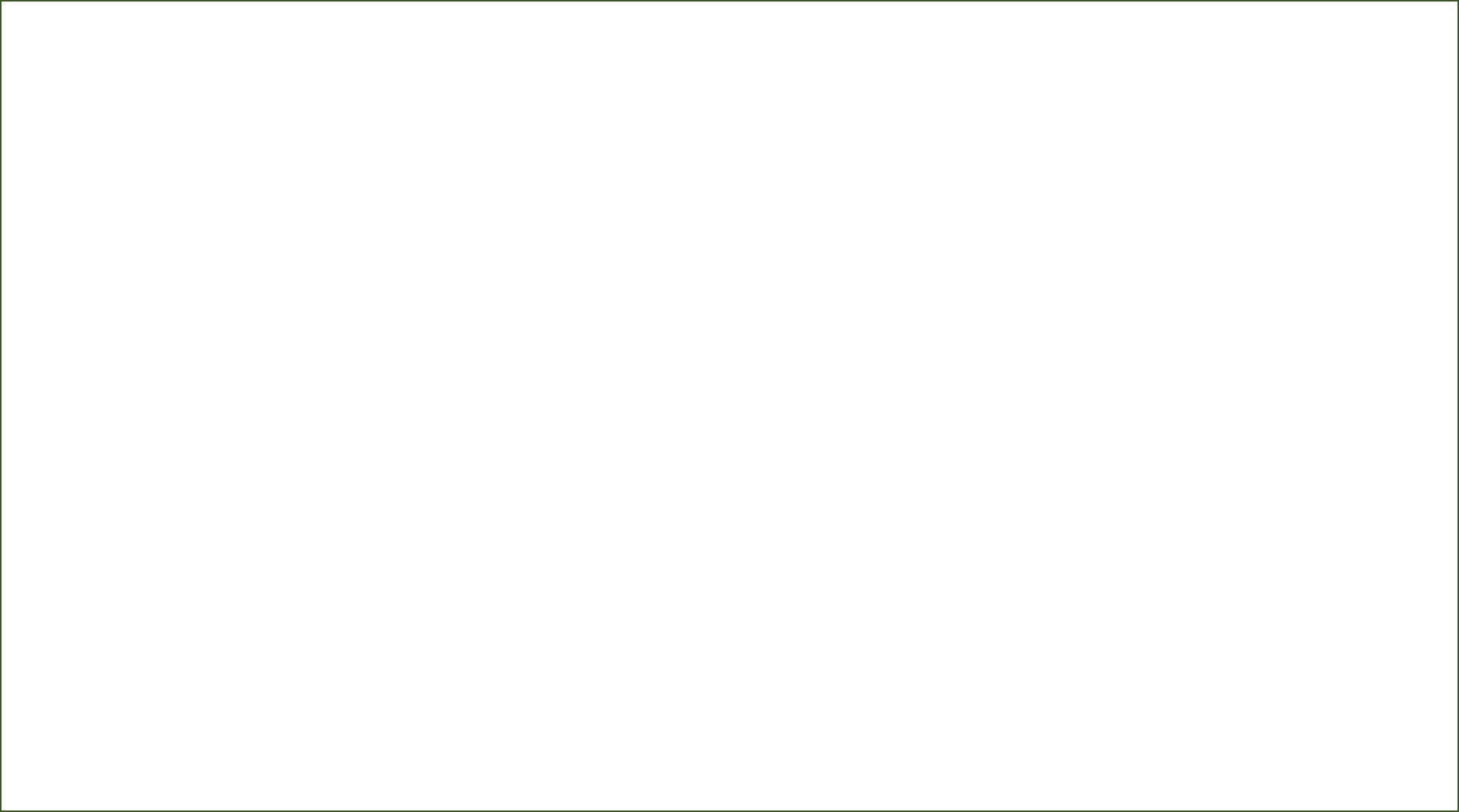 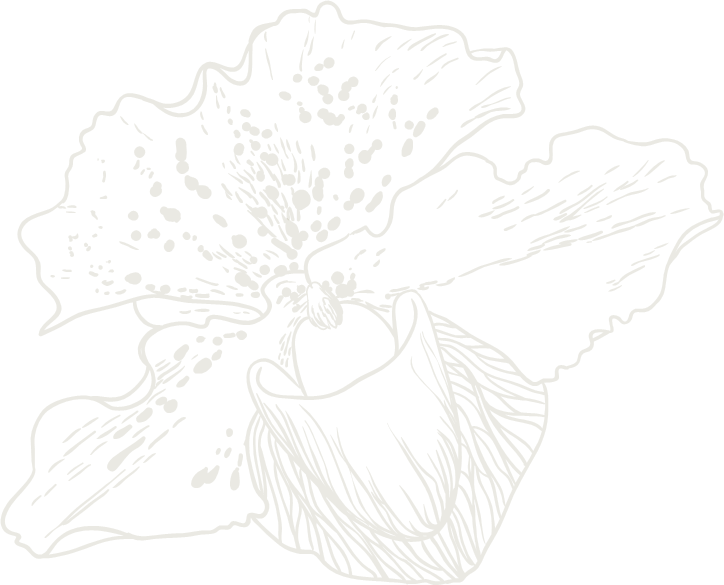 THẢO LUẬN
+ Mục đích của buổi thảo luận là gì?
+ Khi tham gia thảo luận, người trực tiếp tham gia thảo luận, người chủ trì thảo luận, người thu kí cần chú ý những yêu cầu gì?
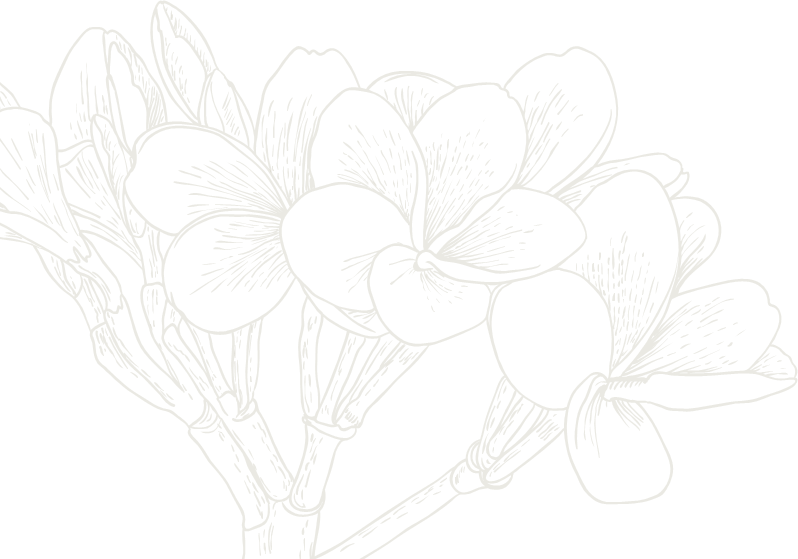 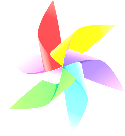 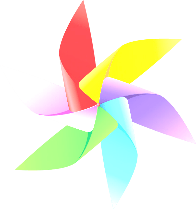 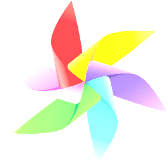 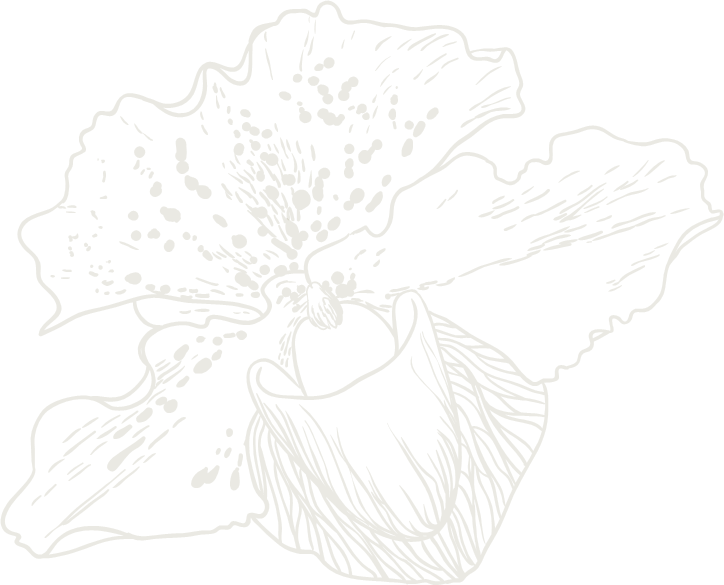 Mục đích thảo luận
- Làm cho những người tham gia thảo luận hiểu vấn đề một cách đầy đủ, sâu sắc
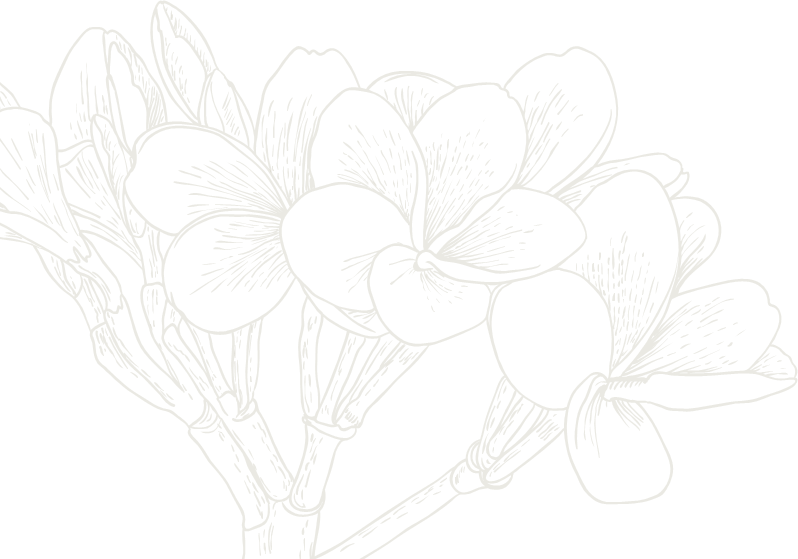 - Có giải pháp phù hợp để giải quyết vấn đề
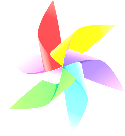 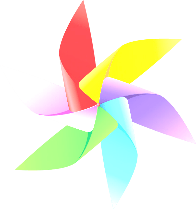 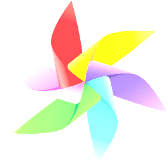 - Các thành viên thảo luận thấu hiểu lẫn nhau
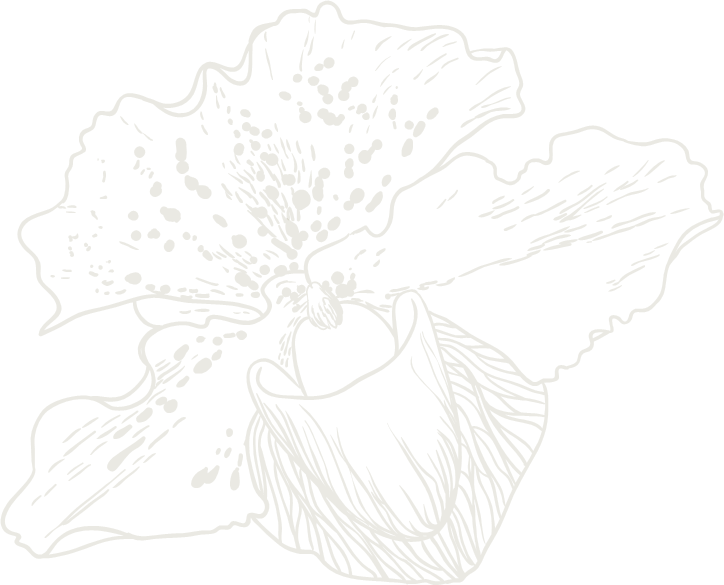 Những yêu cầu cần thực hiện khi tham gia thảo luận
* Với người trực tiếp tham gia thảo luận:
* Với người chủ trì:
* Với thư kí:
- Chọn đề tài thảo luận
-  Đi thẳng vào trọng tâm của vấn đề
- Nêu được ý kiến riêng
- Điều chỉnh giọng nói, tốc độ nói và sử dụng cử chỉ, điệu bộ phù hợp.
- Sử dụng các phương tiện hỗ trợ để bài nói hấp dẫn, thú vị hơn.
Bao quát, tổng hợp được vấn đề
Ghi chép trung thực
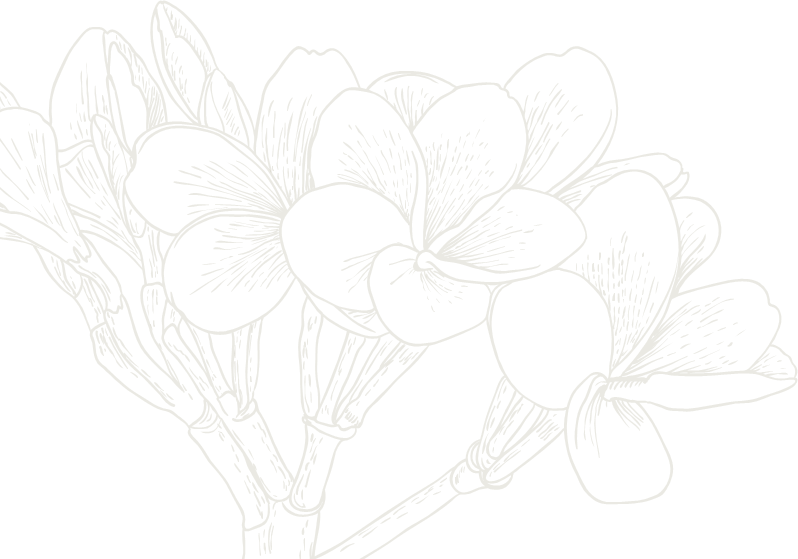 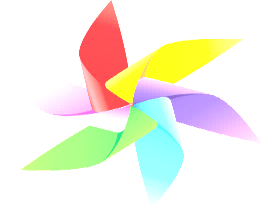 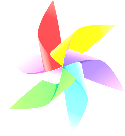 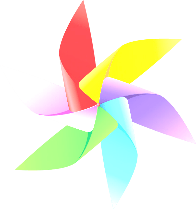 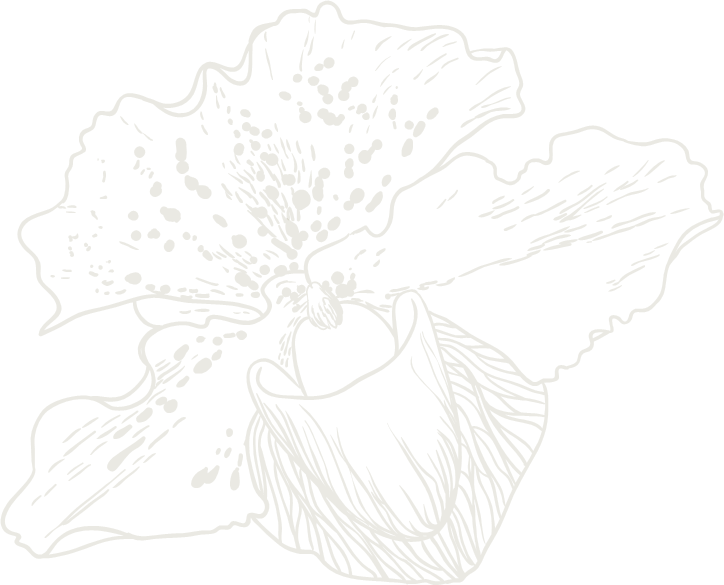 Trước khi thảo luận
Chọn vấn đề thảo luận
Phân công người chủ trì, thư kí buổi thảo luận
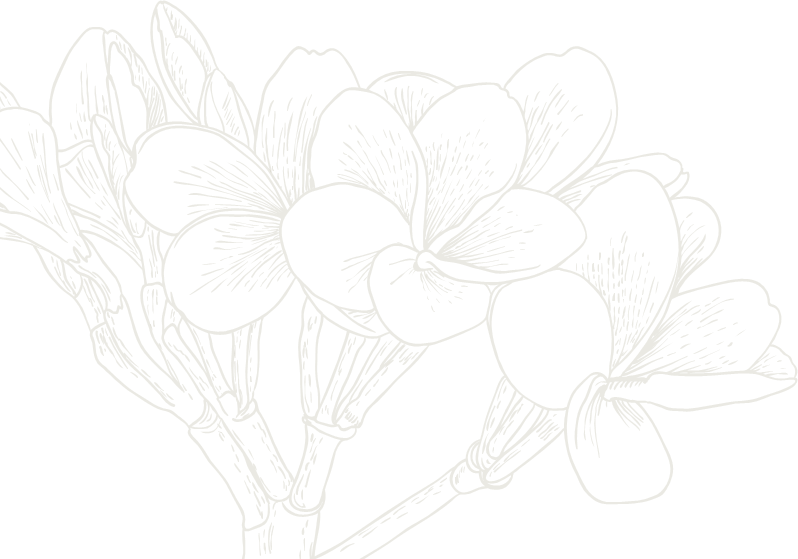 Danh dự và bổn phận của mỗi người (Lơ – xít)
Vẻ đẹp của tình yêu ( Rô – mê – ô và Giu – li –ét)
Cách ứng xử của con người trước những tai họa, mất mát, nghịch cảnh (Bí ẩn của làn nước)
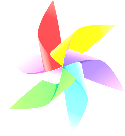 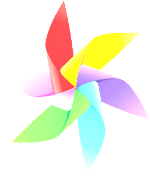 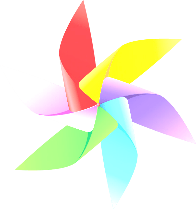 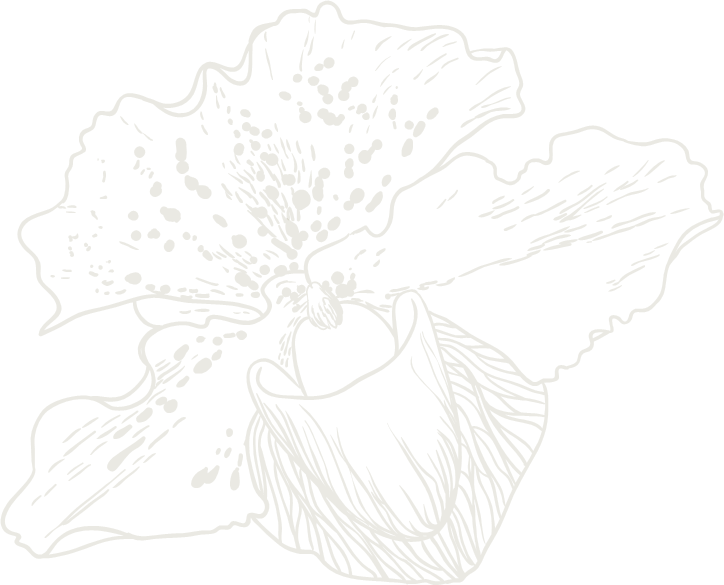 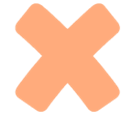 Thảo luận trong nhóm
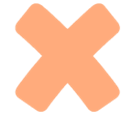 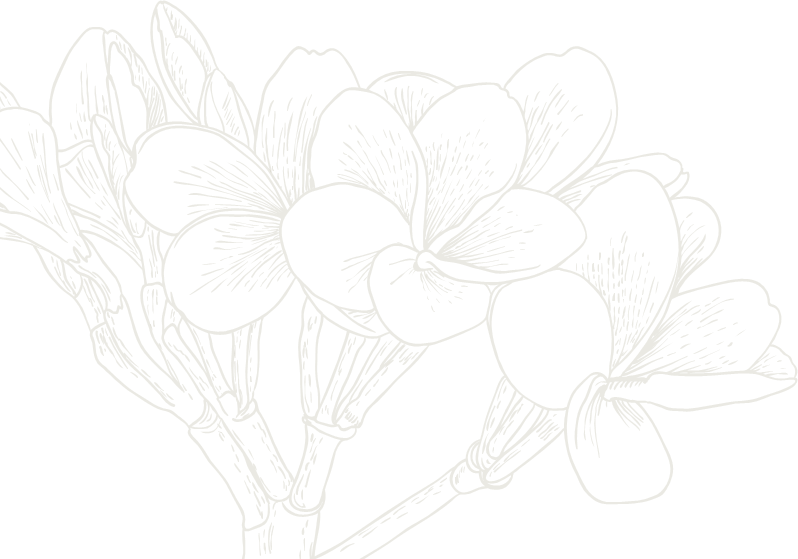 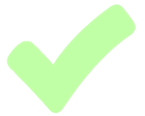 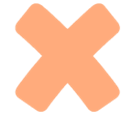 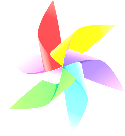 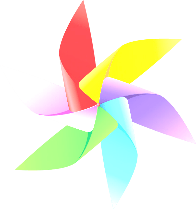 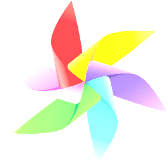 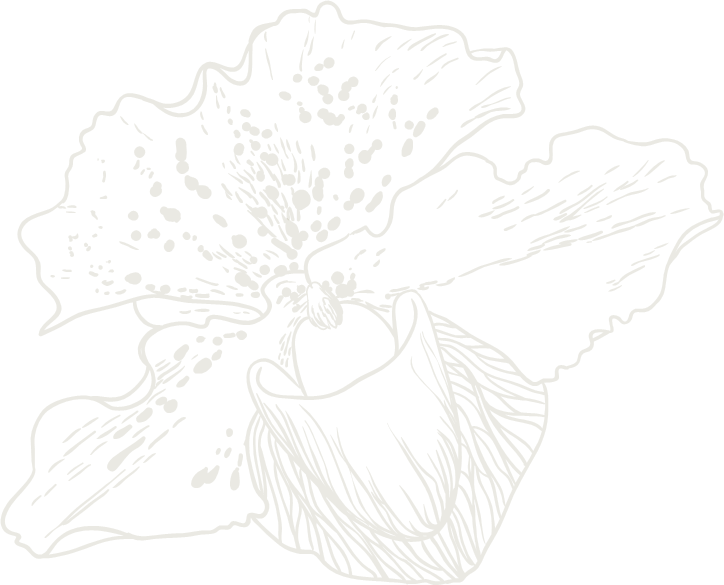 Thảo luận trước lớp – các bước
1. Người chủ trì nêu vấn đề thảo luận đã được thống nhất và giới thiệu trước lớp đại diện các nhóm tham gia thảo luận;
2. Mời đại diện các nhóm trình bày ý kiến dựa trên kết quả thảo luận đã thực hiện trong nhóm;
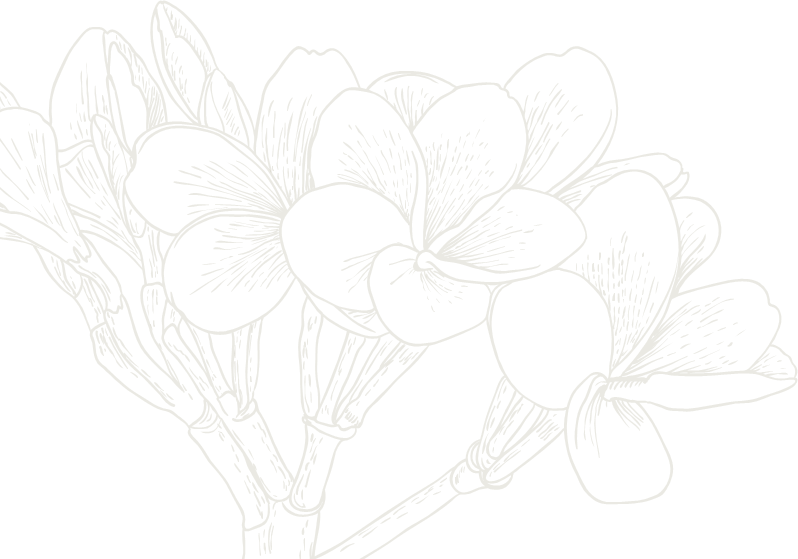 3. Mời các thành viên trong lớp nêu ý kiến góp ý hoặc đặt câu hỏi cho bất kì đại diện của nhóm nào;
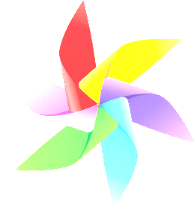 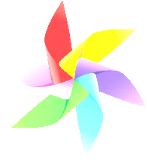 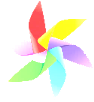 4. Mời đại diện các nhóm trả lời, trao đổi;
5. Tổng kết các nội dung chính đã thảo luận, khẳng định ý nghĩa của việc thảo luận, cảm ơn các thành viên đã tham gia.
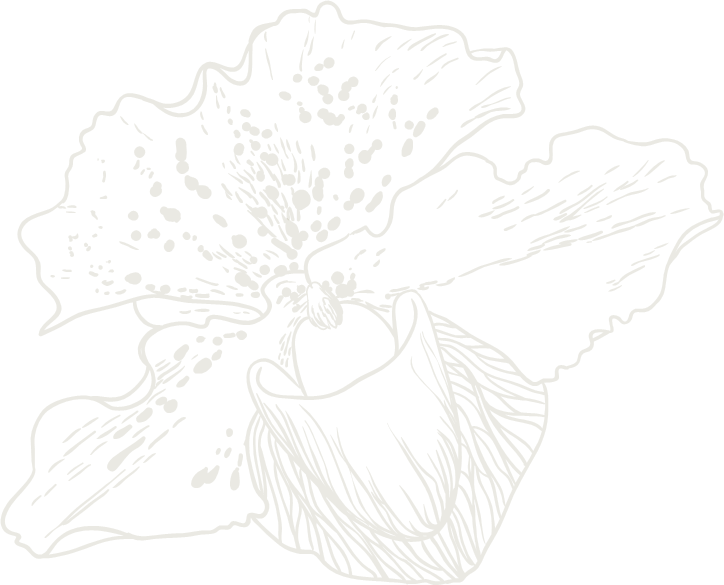 Đánh giá
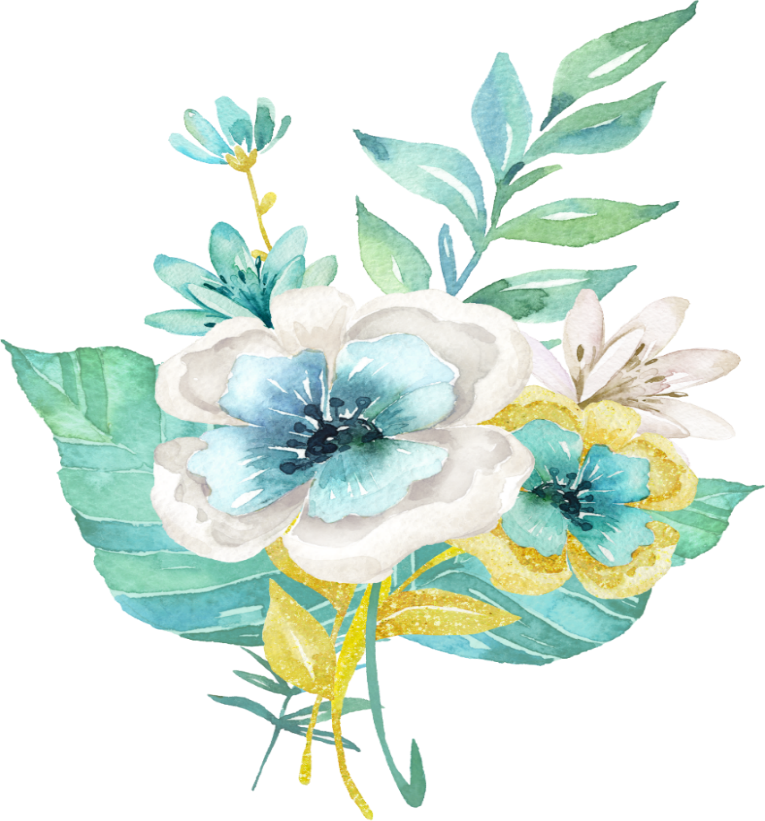 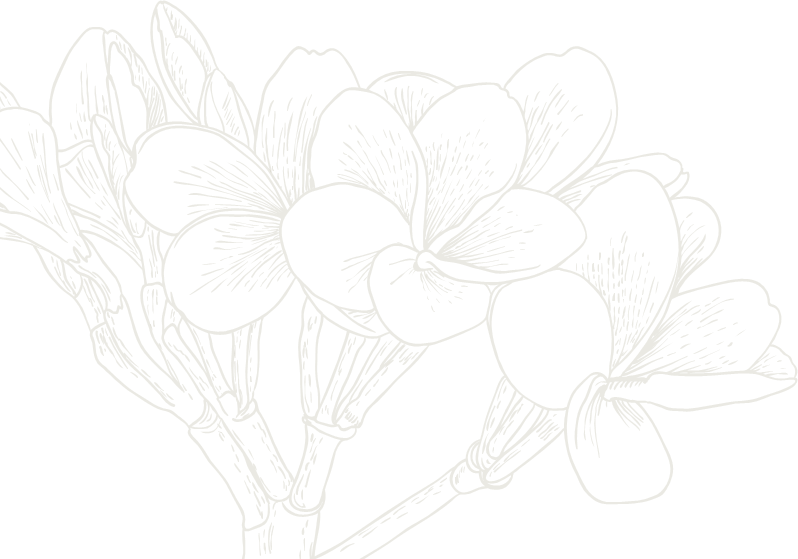 BẢNG KIỂM
Trao đổi trực tiếp
+ Vấn đề lựa chọn để thảo luận có phù hợp với lứa tuổi không?
+ Vấn đề đã được nhìn nhận một cách toàn diện chưa?
+ Việc thảo luận vấn đề có ý nghĩa như thế nào đối với đời sống của HS và giới trẻ hiện nay?
Vận dụng
Tạo một video clip ngắn (từ 5 – 7 phút) phỏng vấn một vài người bạn của em để thu thập thêm những ý kiến khác nhau về một vấn đề trong đời sống mà em quan tâm.
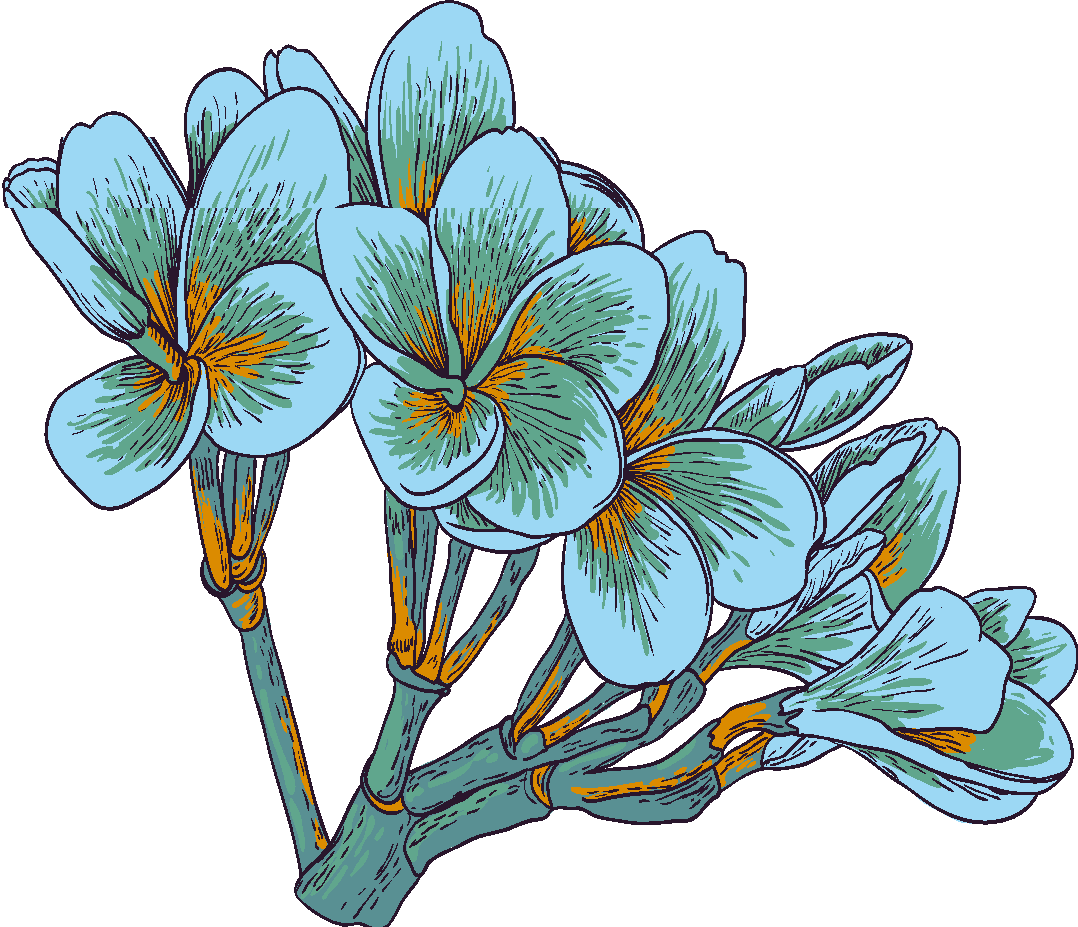 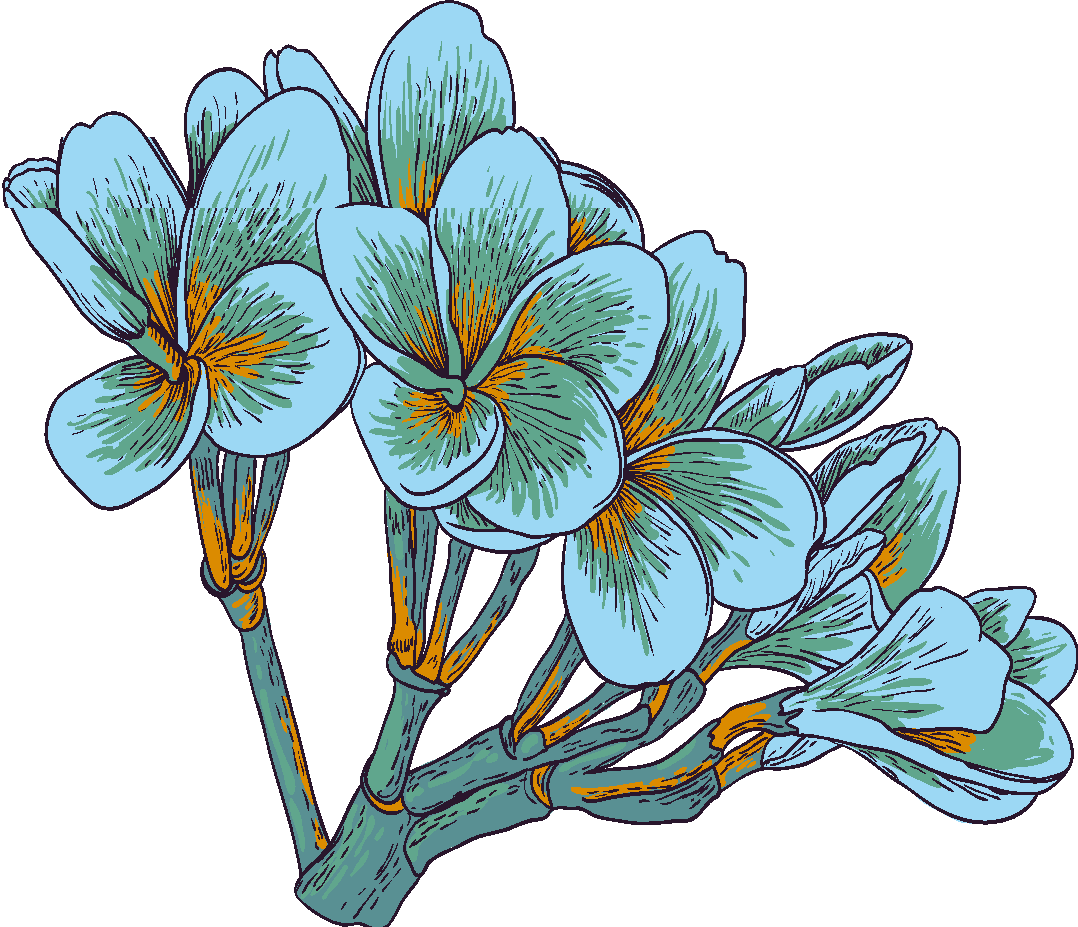 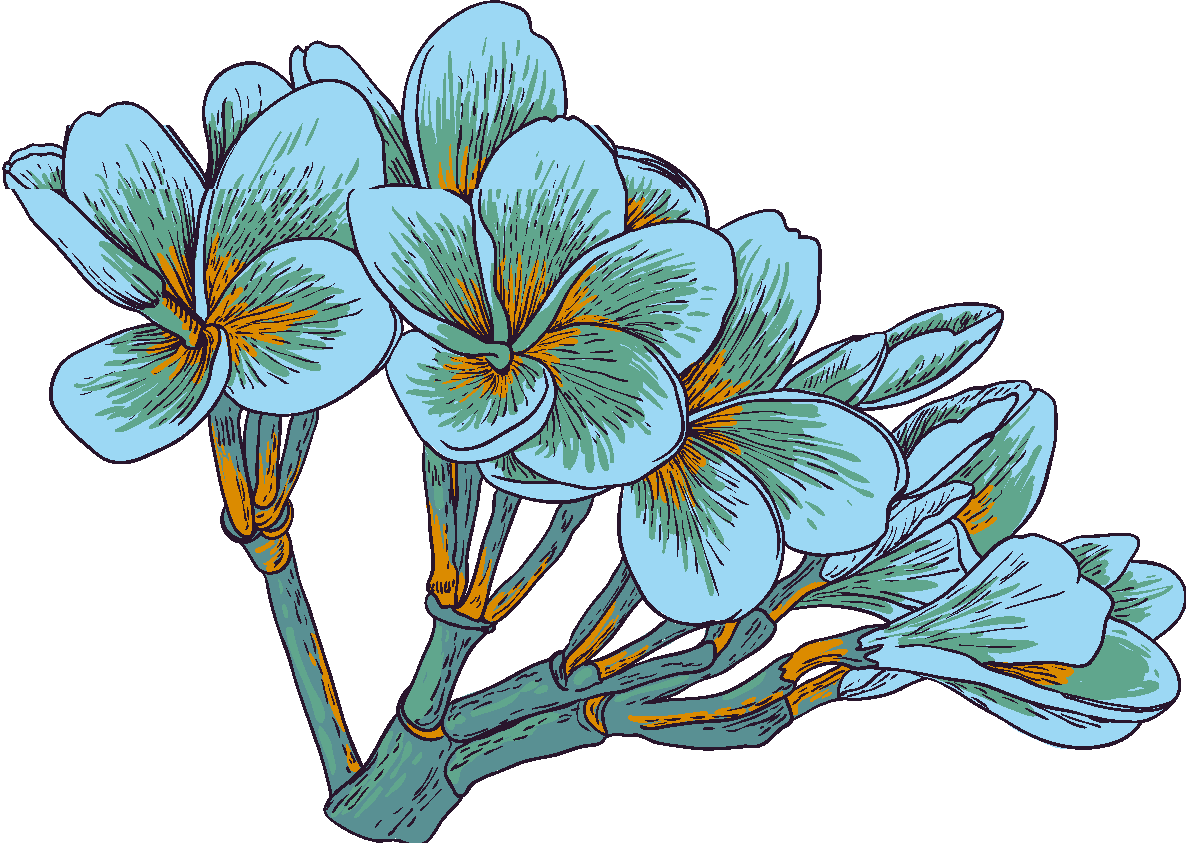 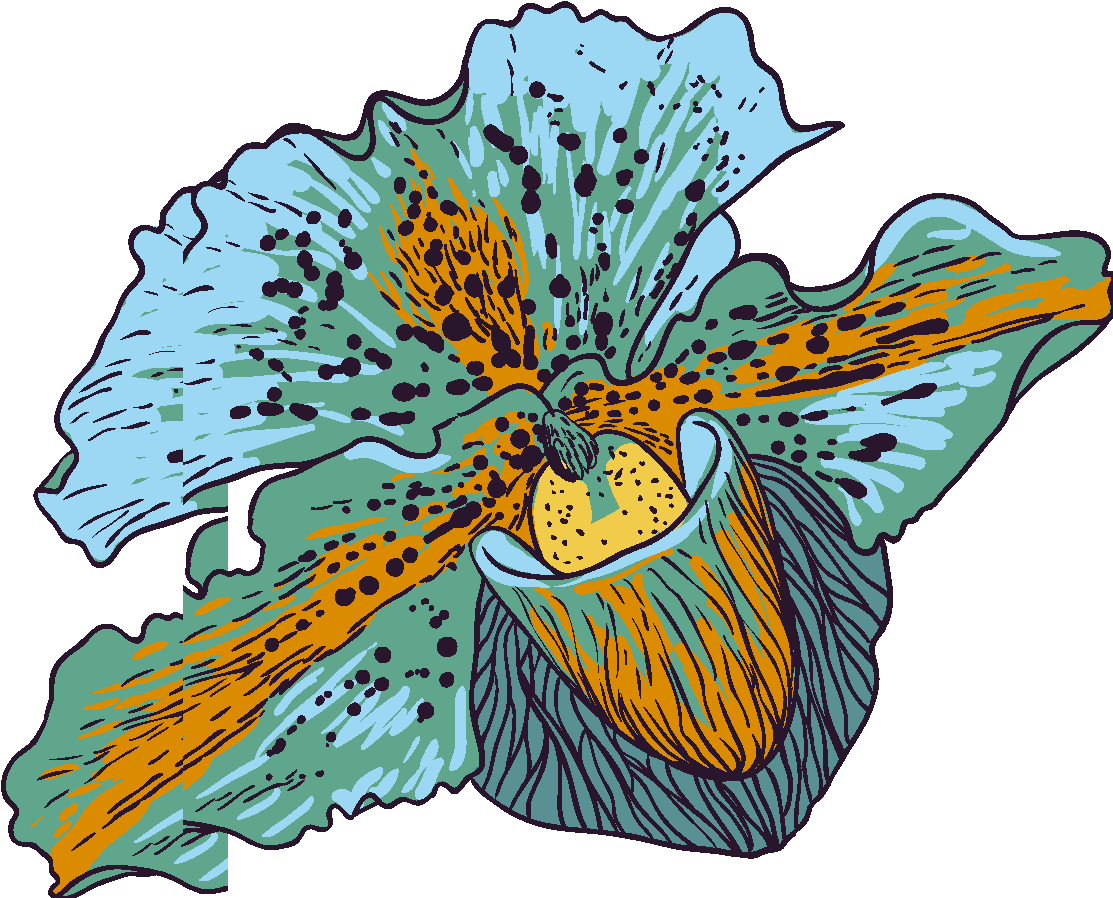 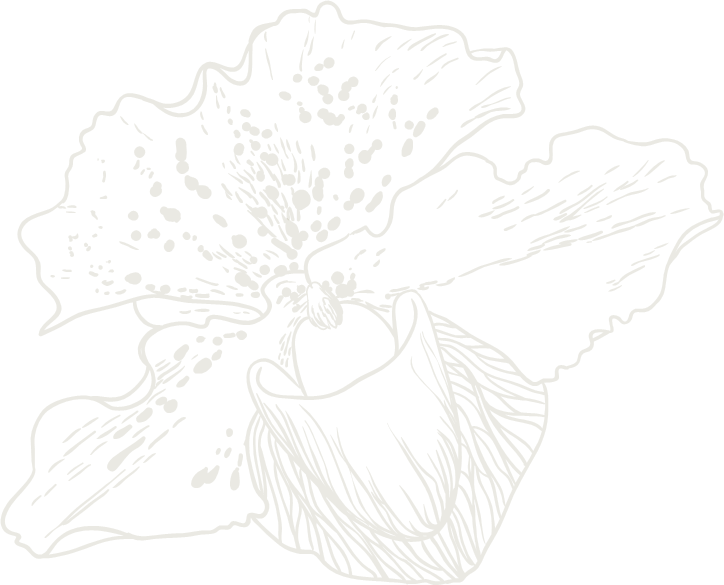 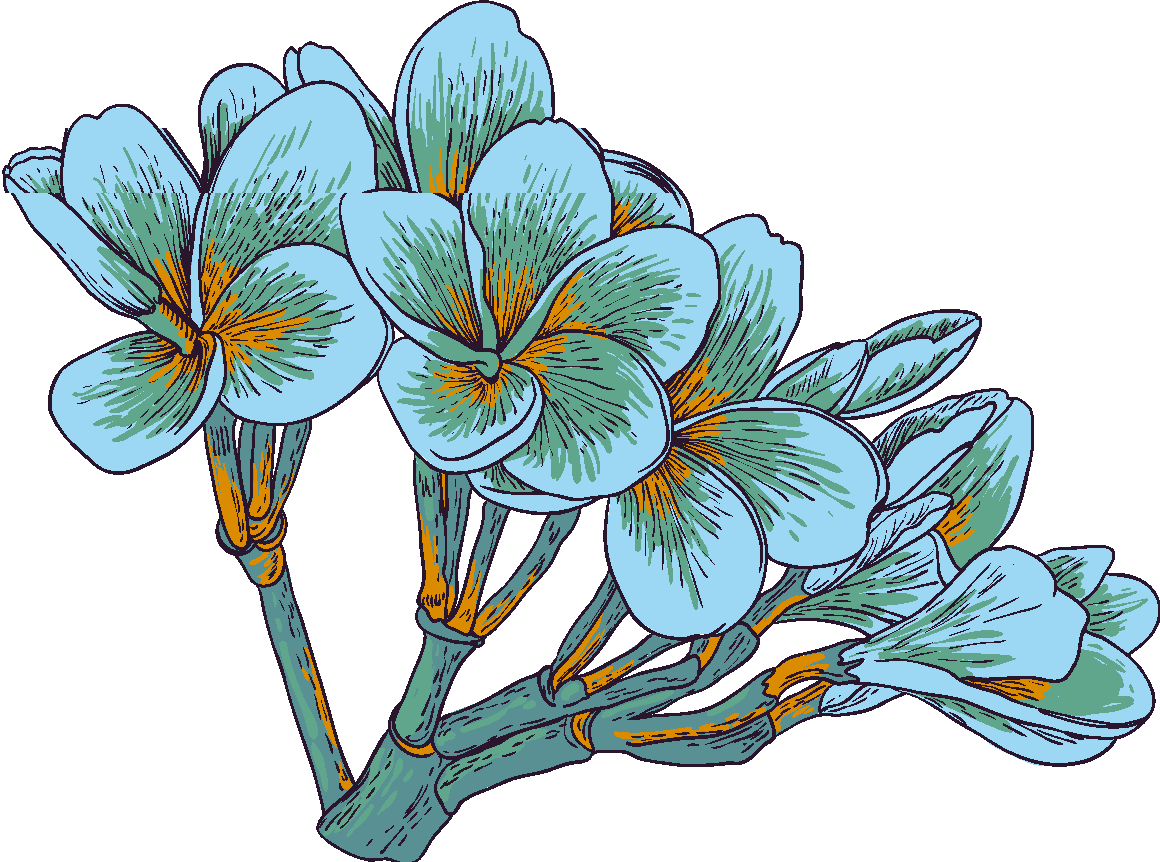 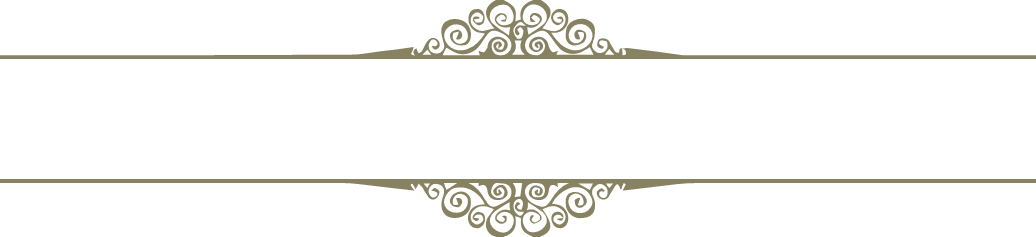 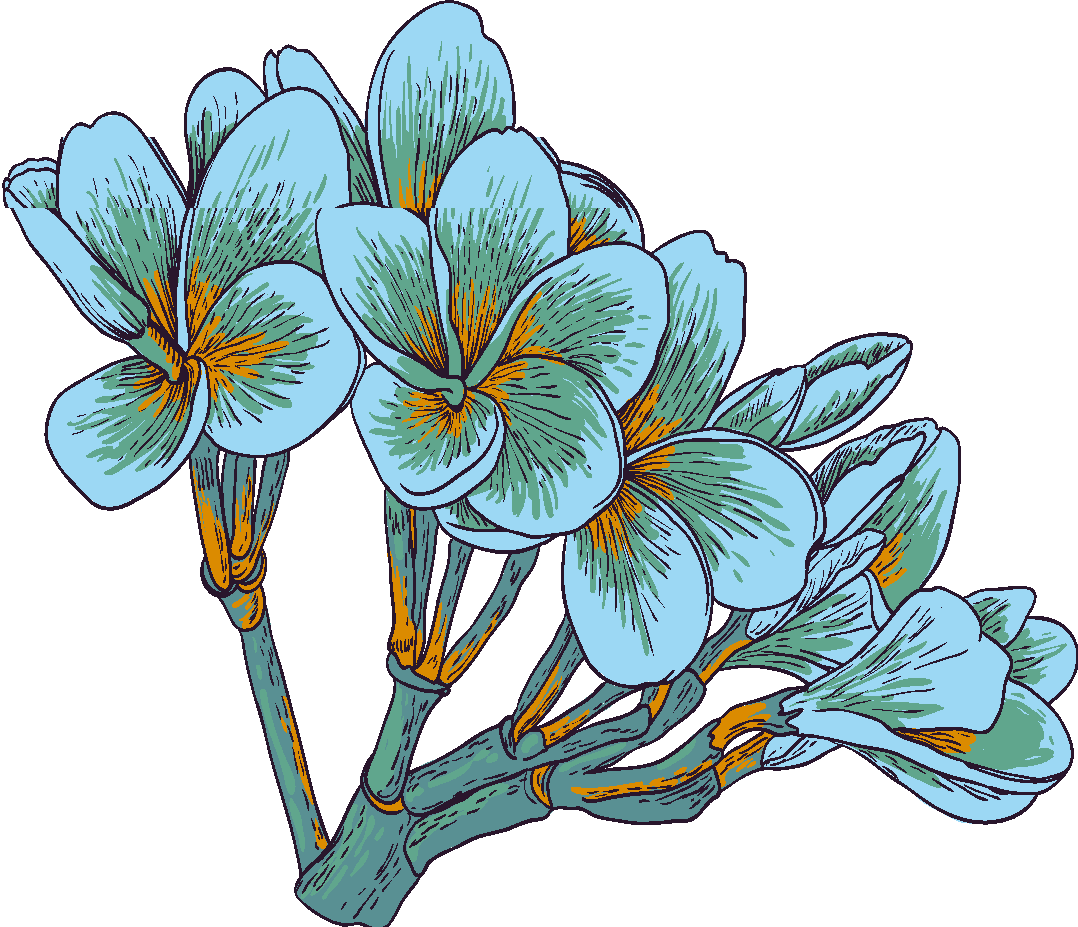 HƯỚNG DẪN VỀ NHÀ
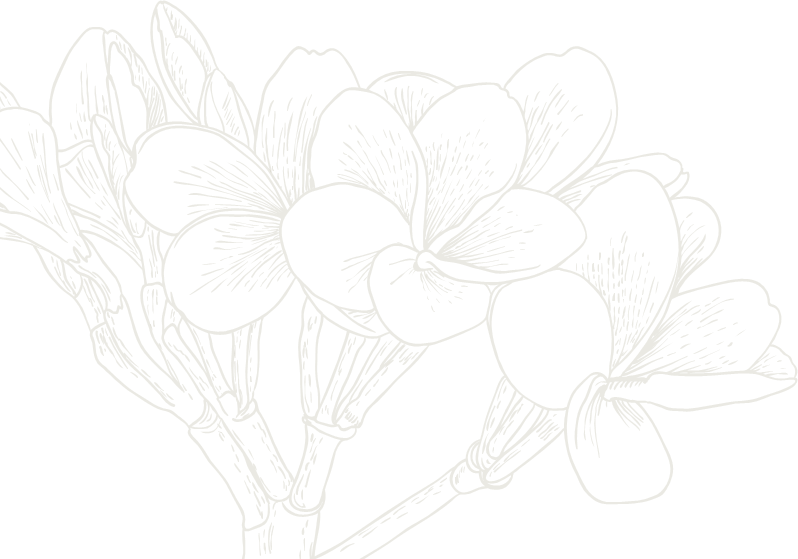 Hoàn thiện video clip
Soạn tiết : Củng cố và mở rộng